TRANG TRÍ HÌNH TRÒN
Here is where your presentation begins
I. Quan sát – Nhân xét
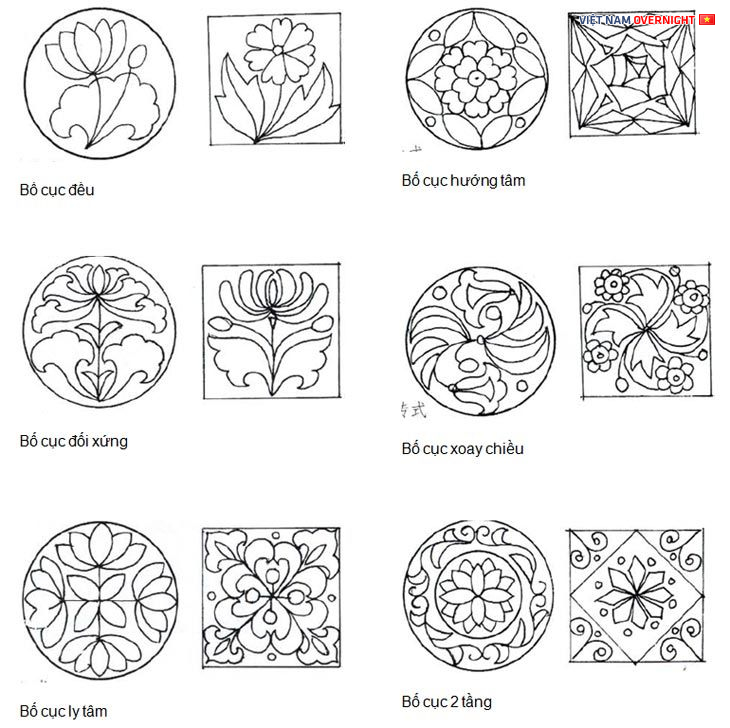 I. Quan sát – Nhân xét
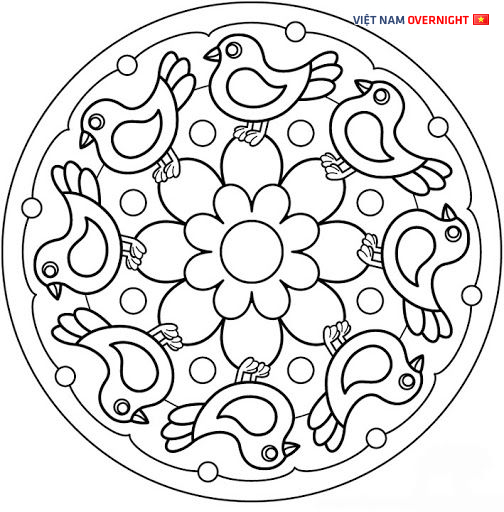 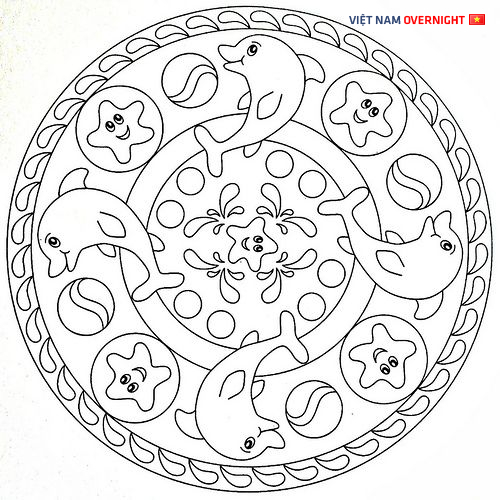 II. Cách ve
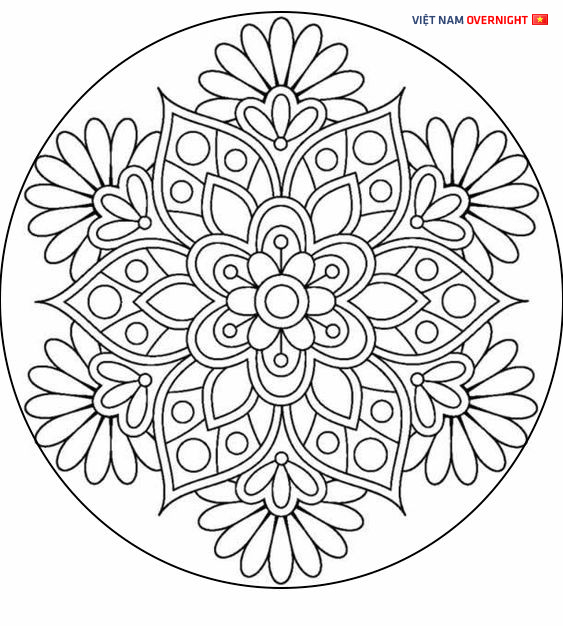 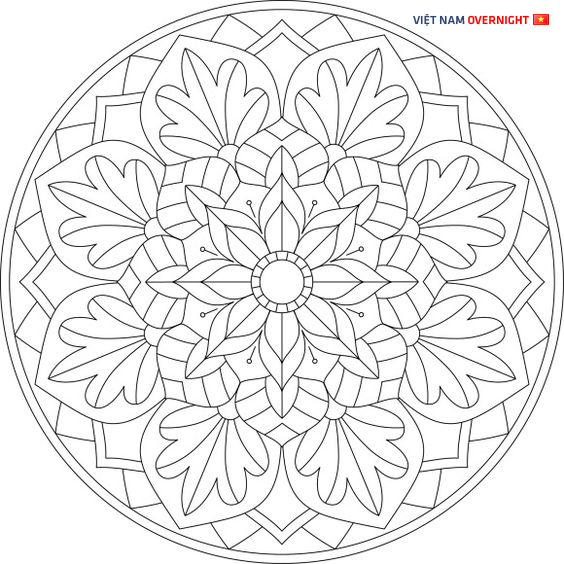 II. Cách ve
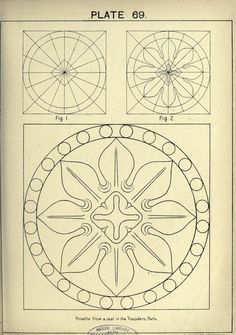 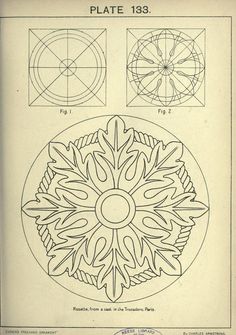 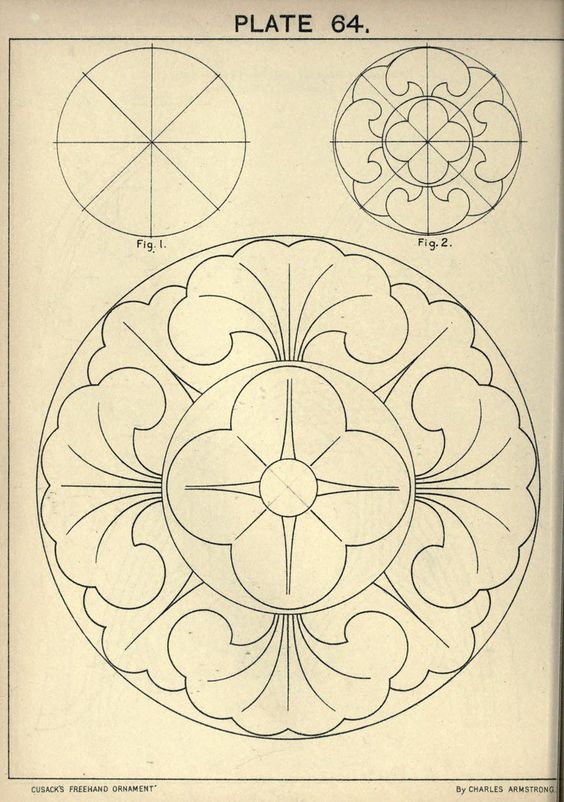 II. Cách ve
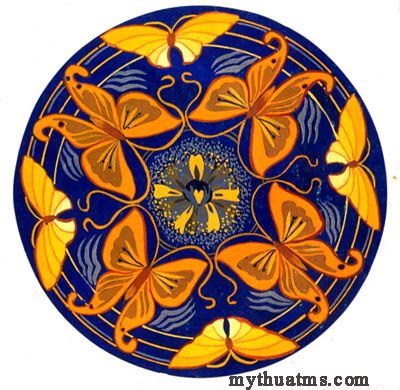 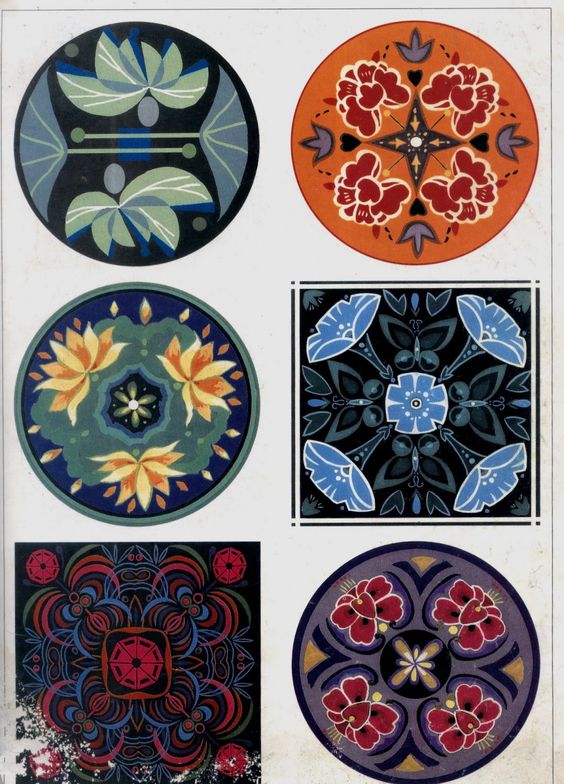 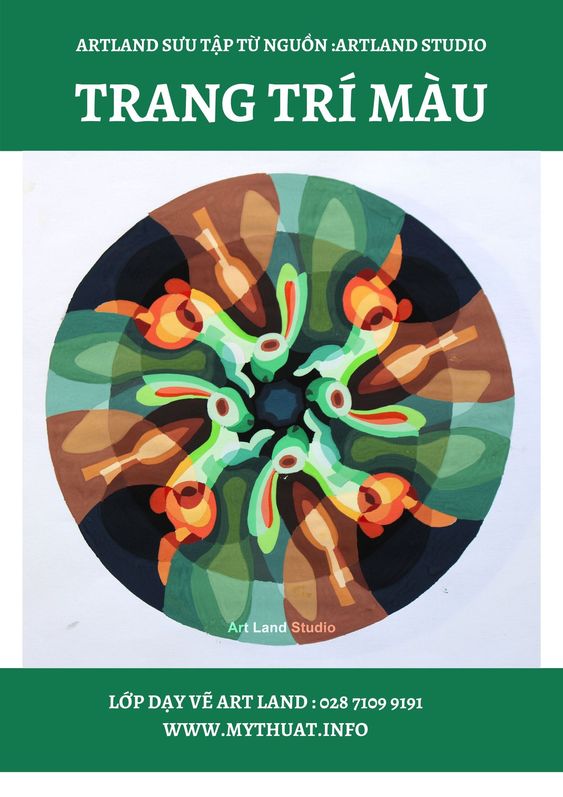 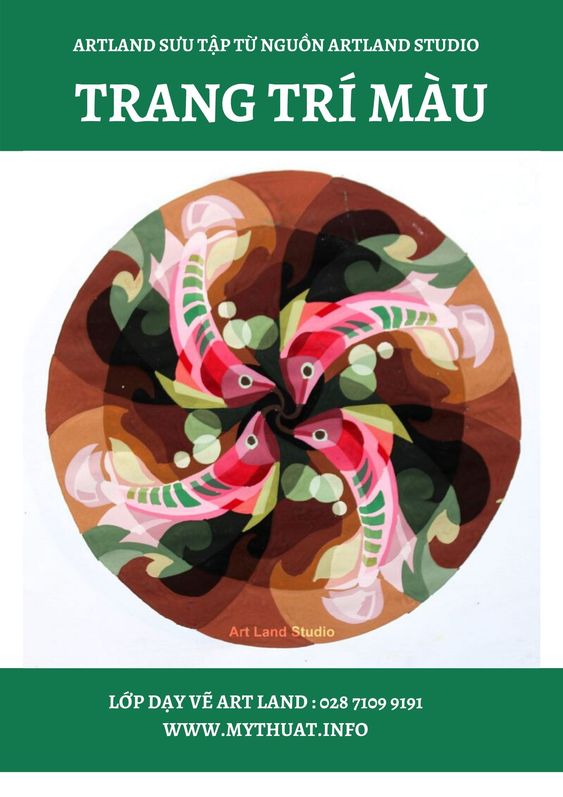 Your favorite moment
Bài tập
Chọn và phóng to hình ảnh nhân vật em thích